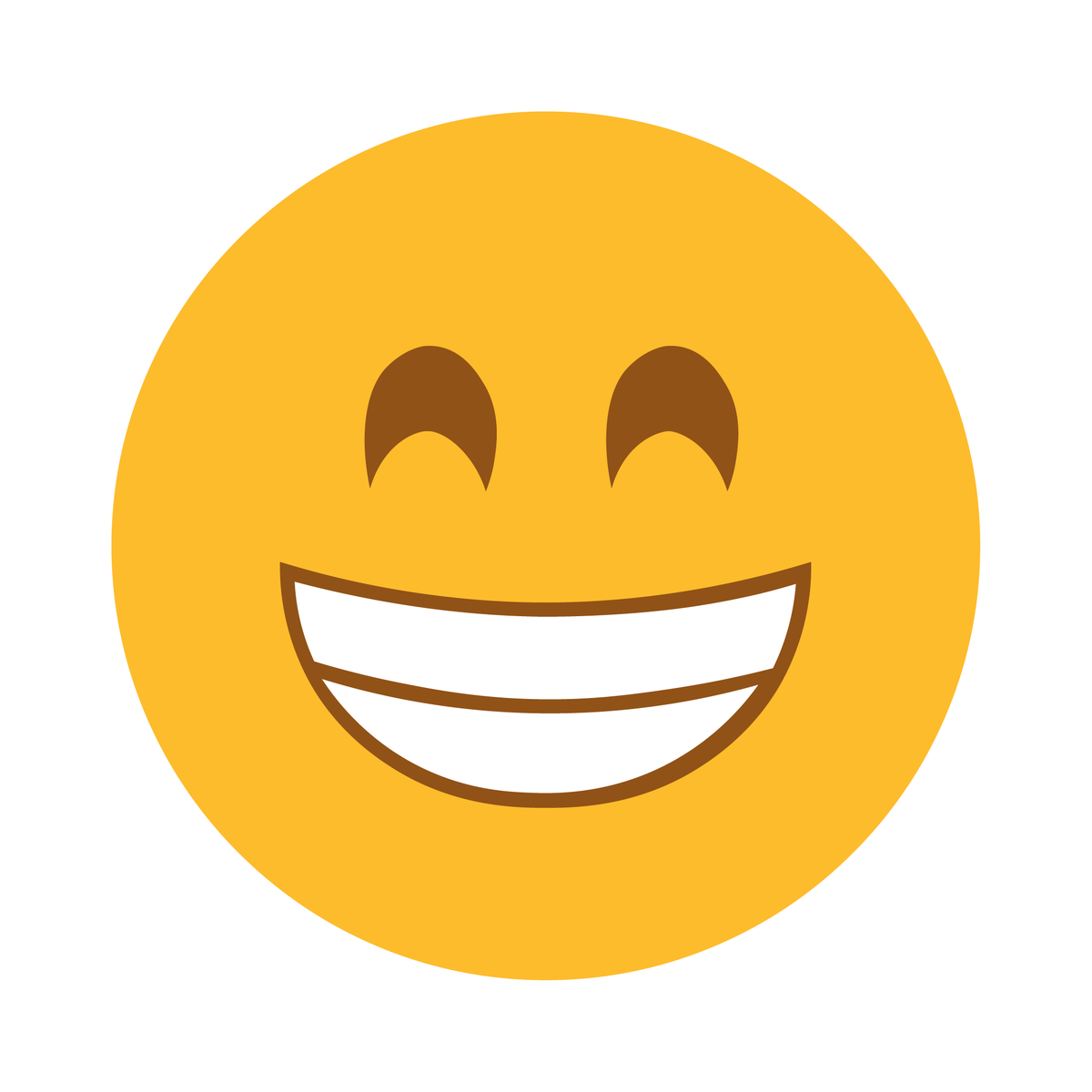 glad
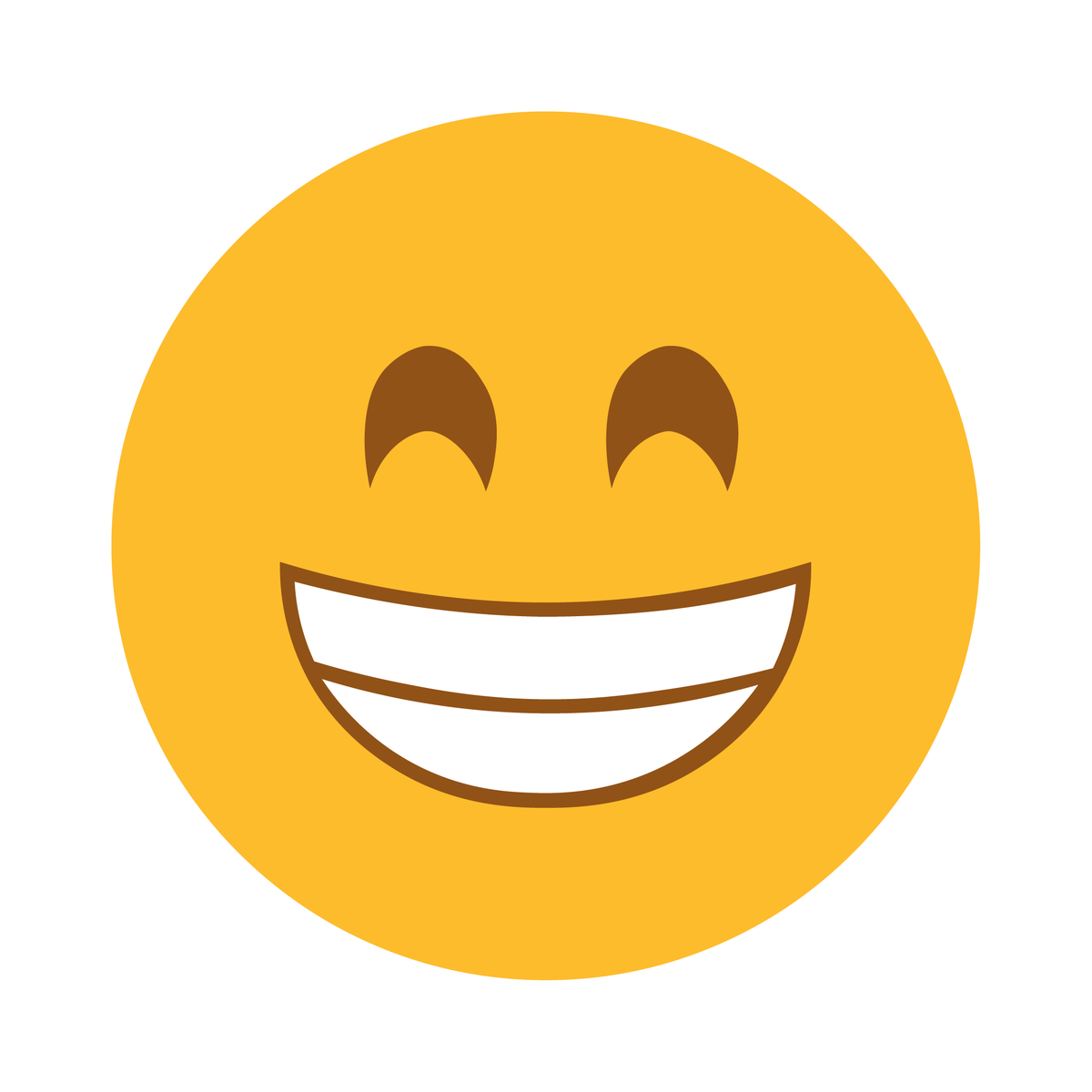 happy
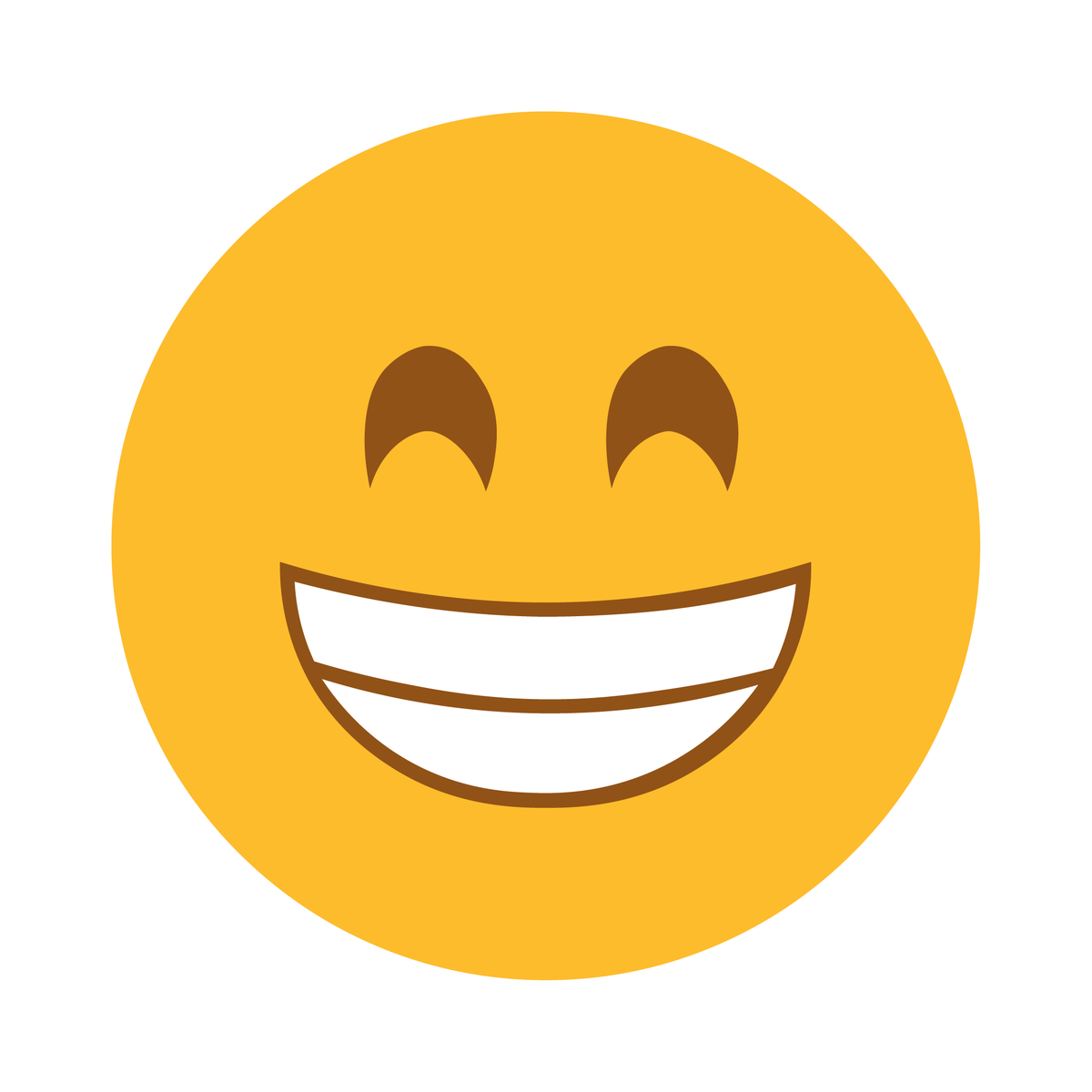 joyful
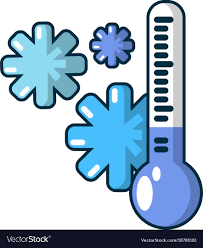 cold
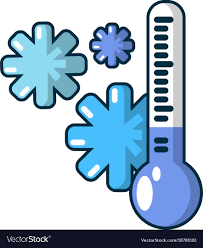 freezing
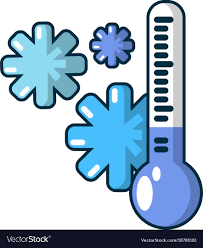 chilly
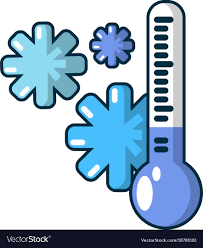 frosty
fast
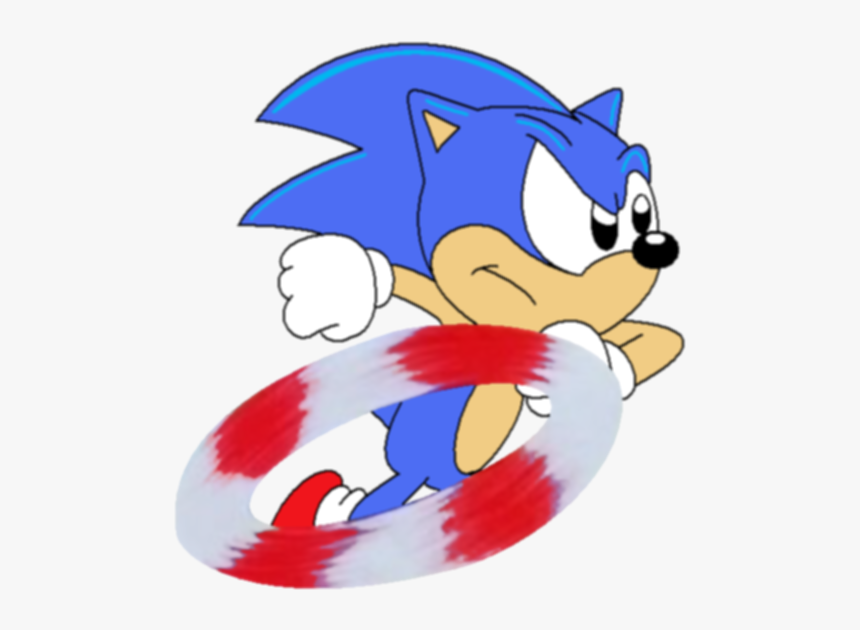 quick
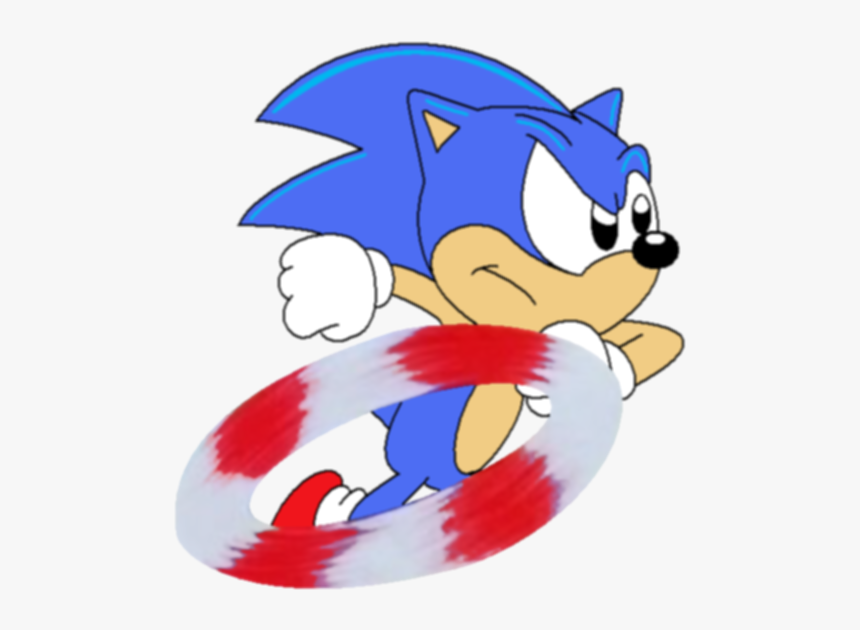 swift
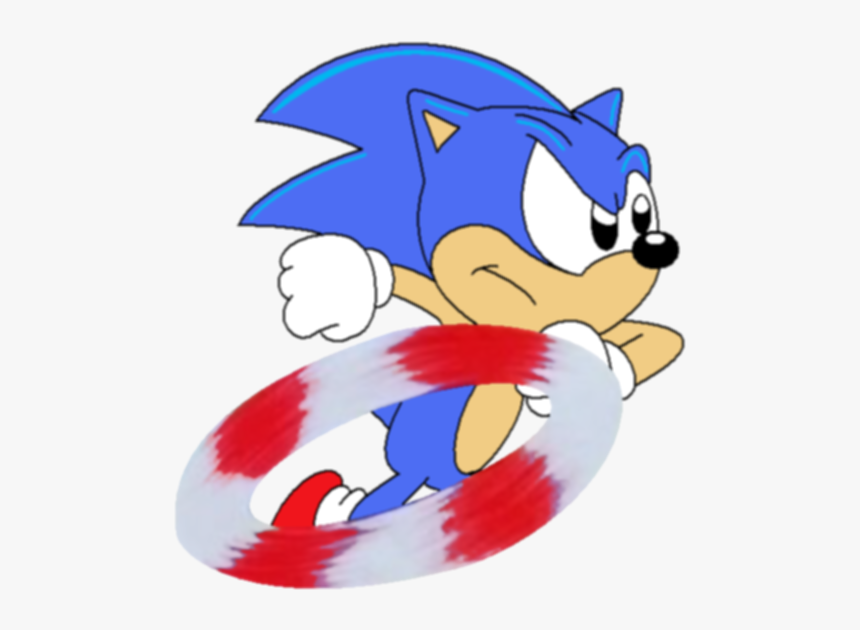 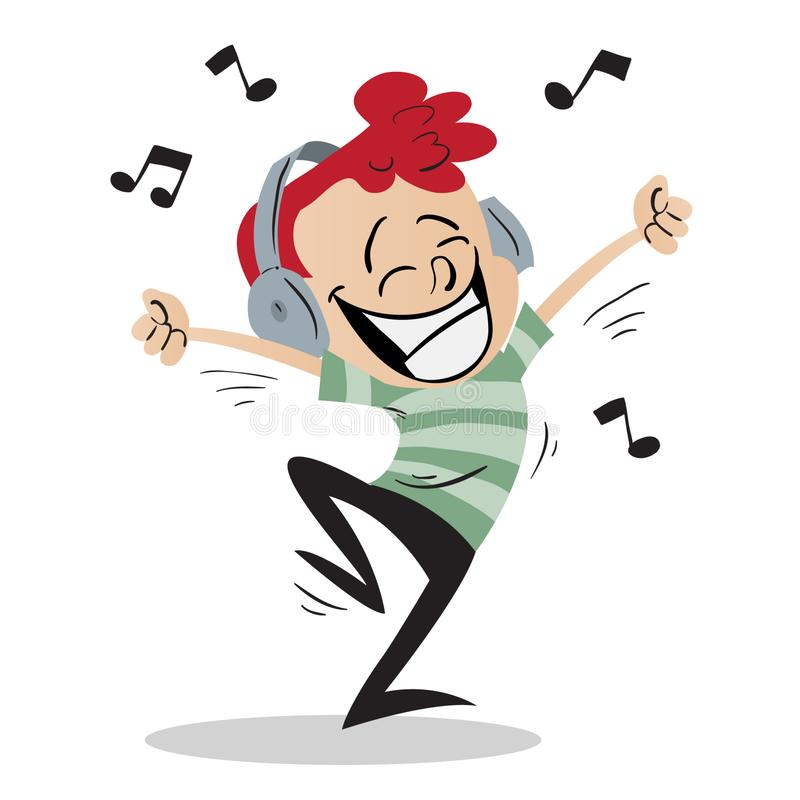 like
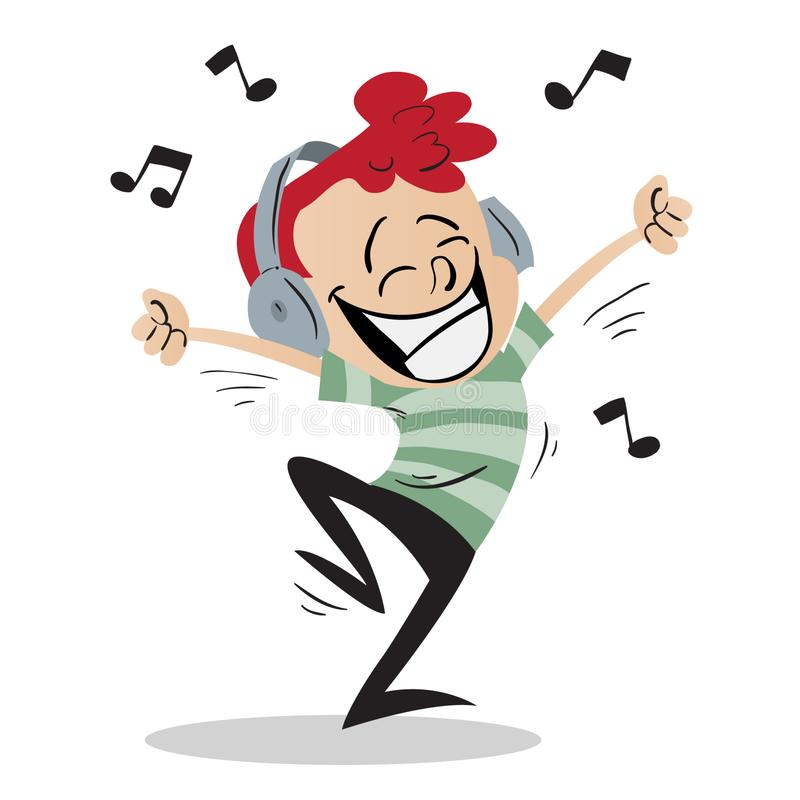 enjoy
always
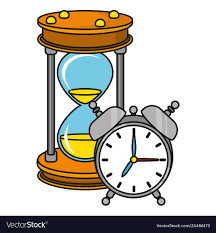 forever
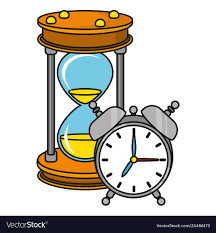 stone
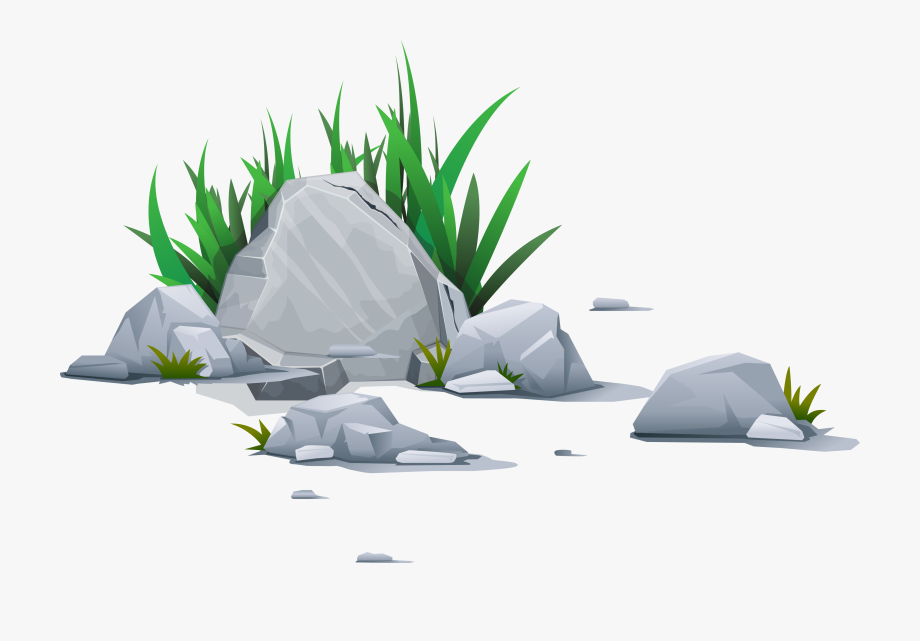 rock
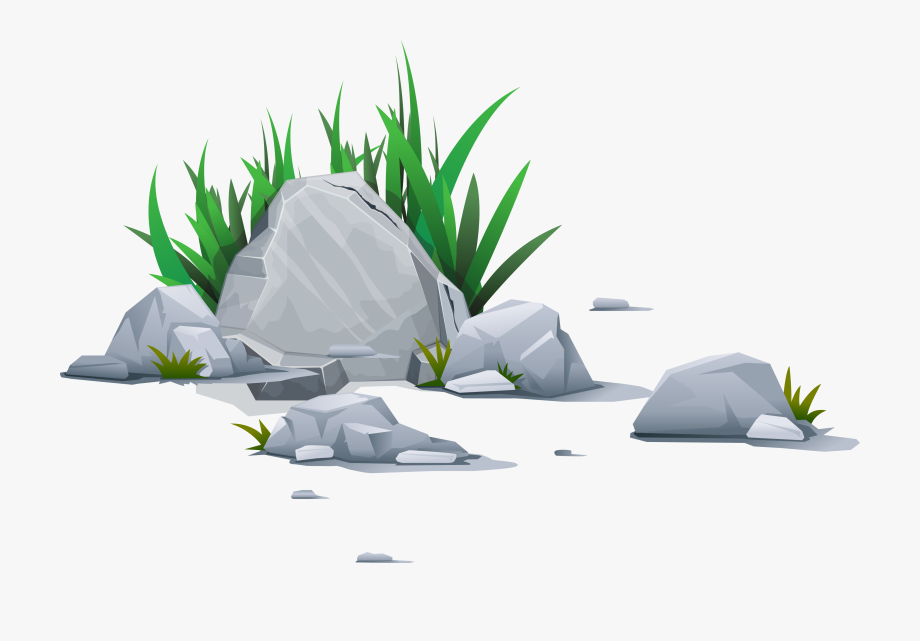 street
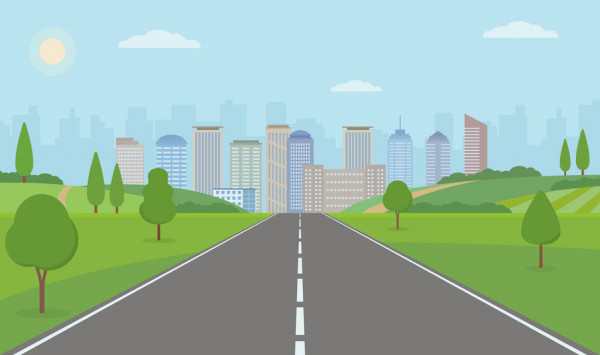 road
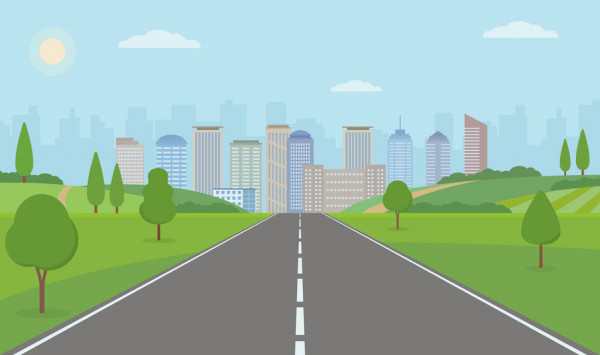 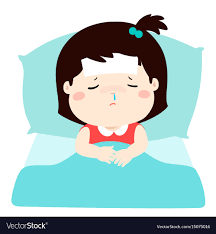 sick
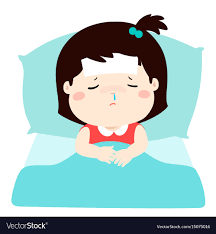 ill
tug
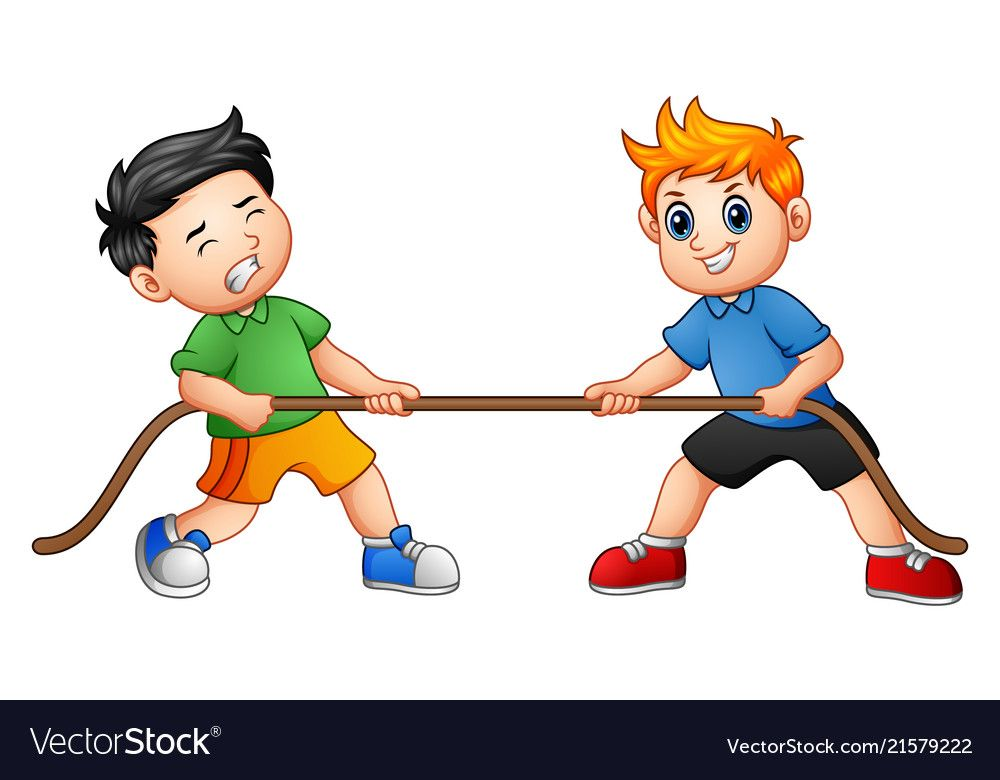 pull
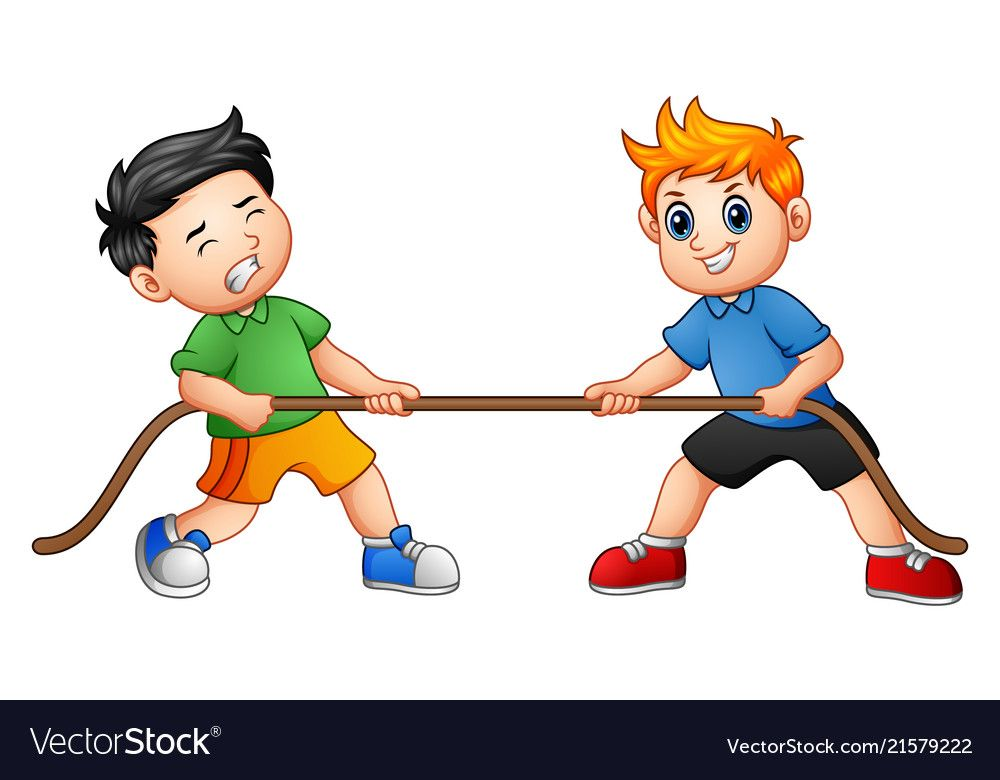 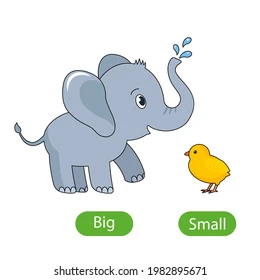 big
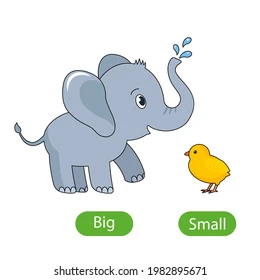 huge
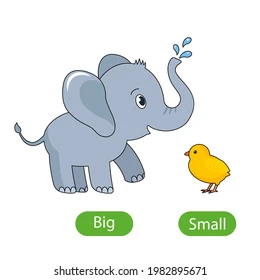 large
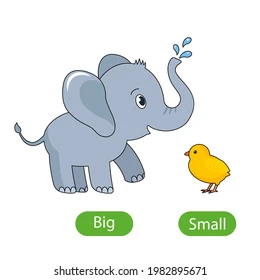 little
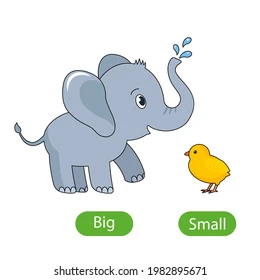 small
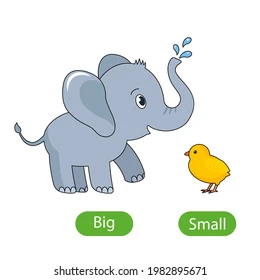 tiny
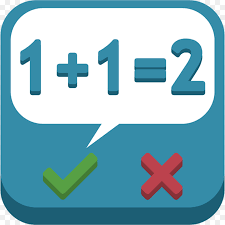 easy
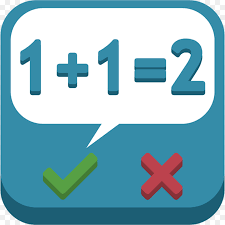 simple
calm
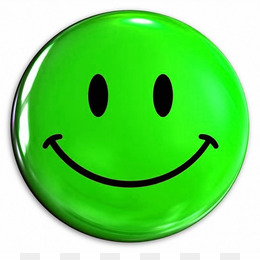 peaceful
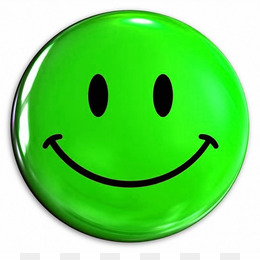 noisy
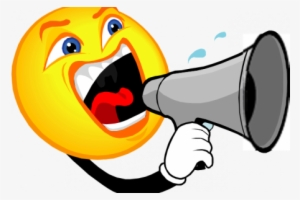 loud
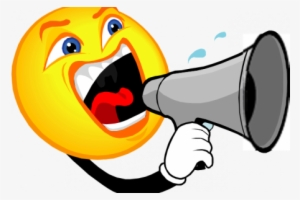 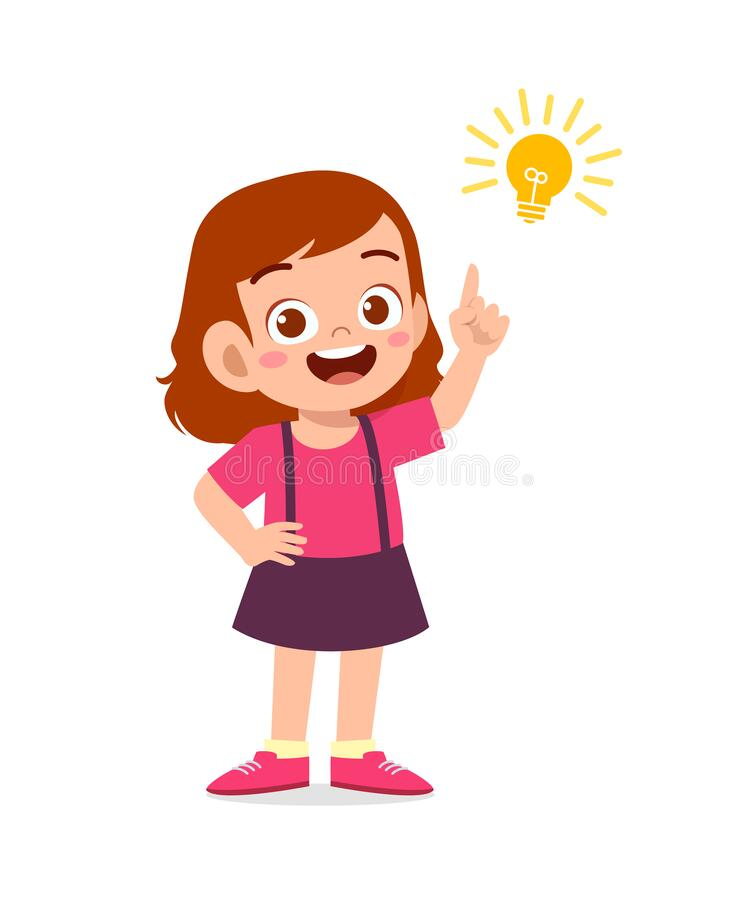 smart
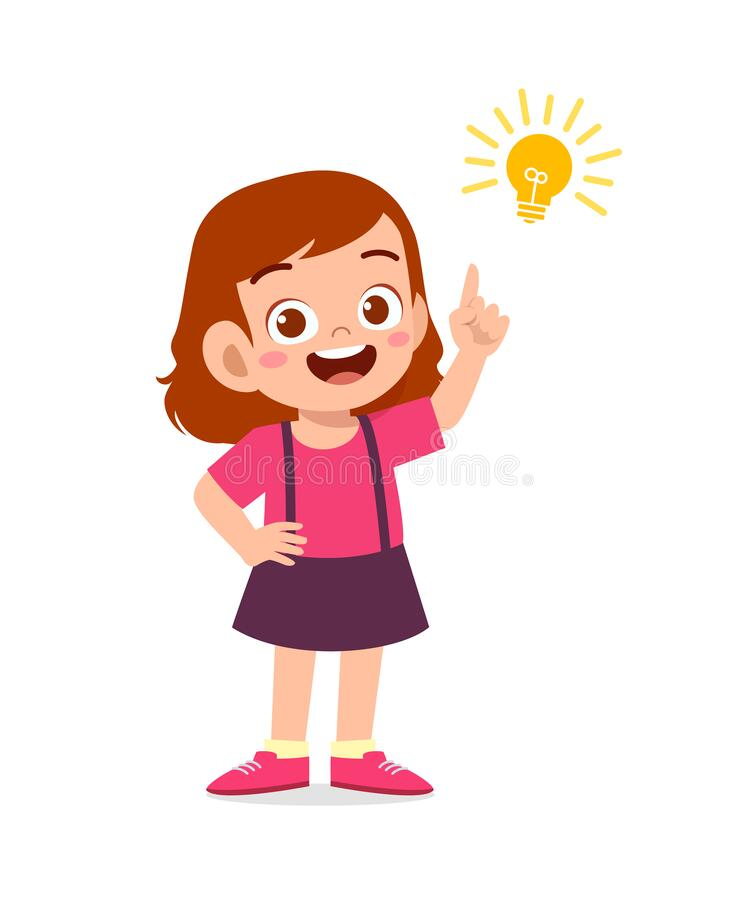 clever
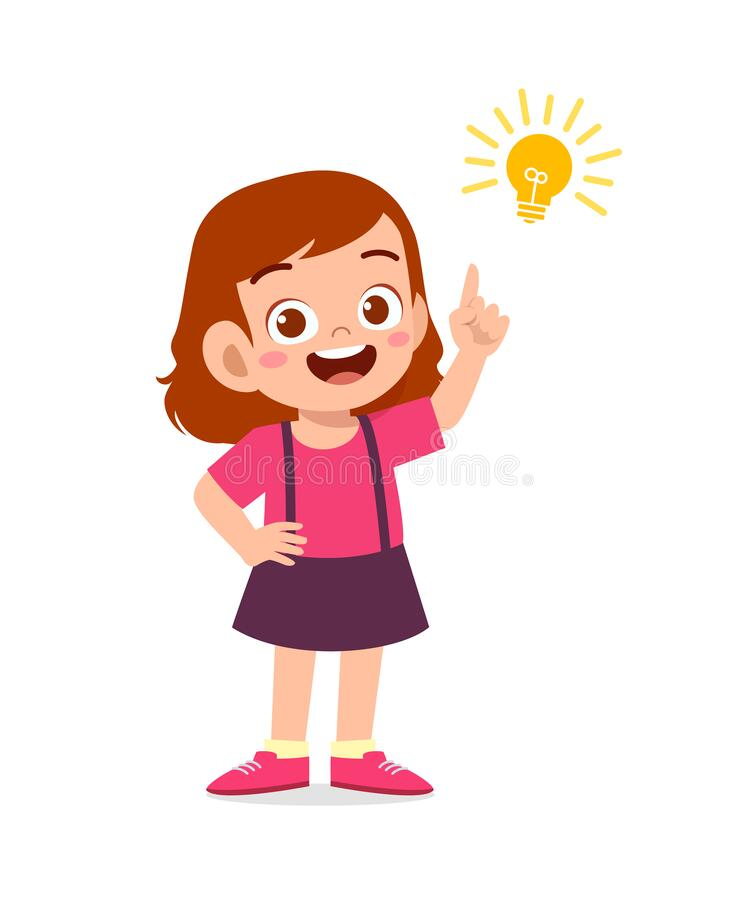 intelligent
angry
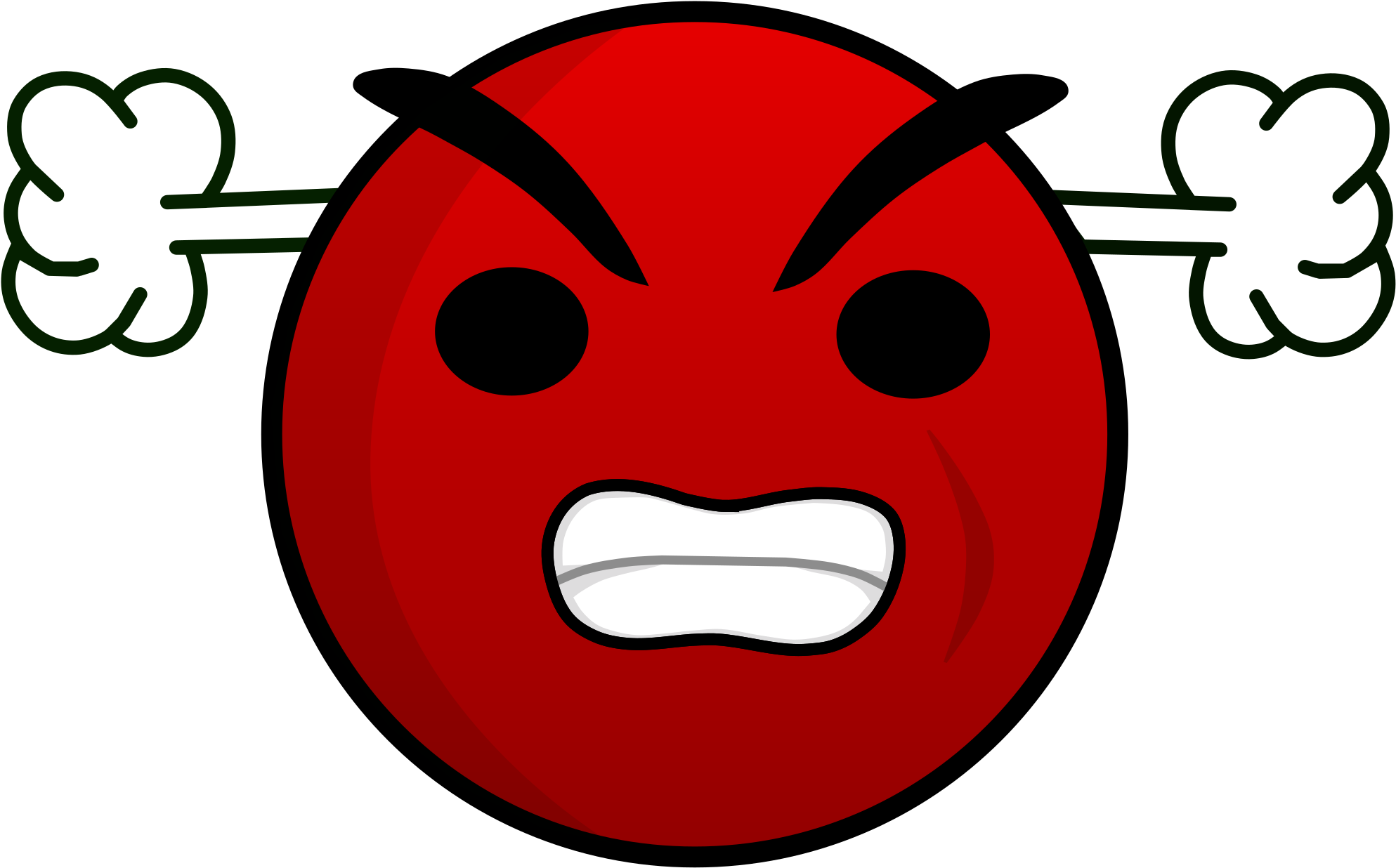 upset
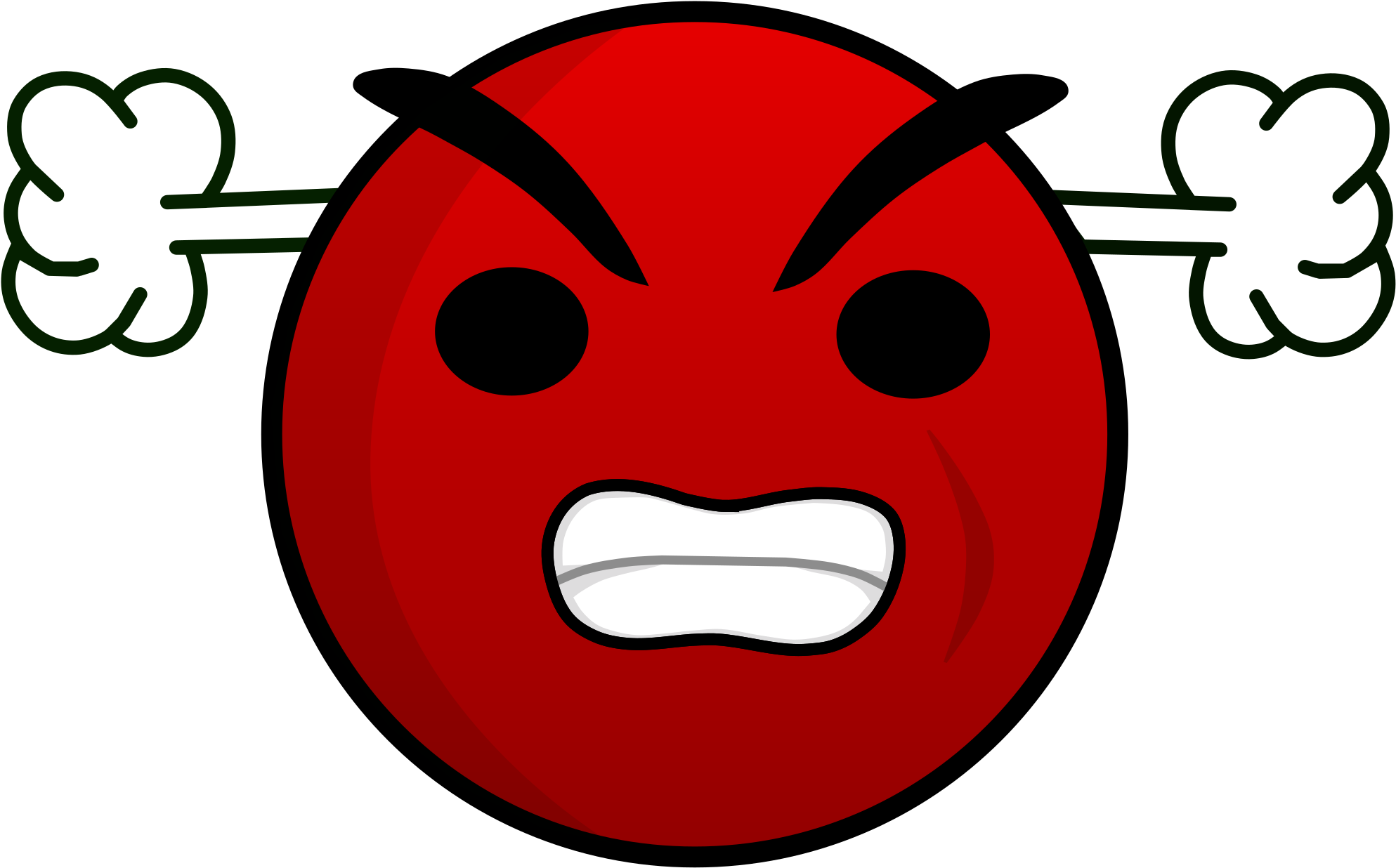 furious
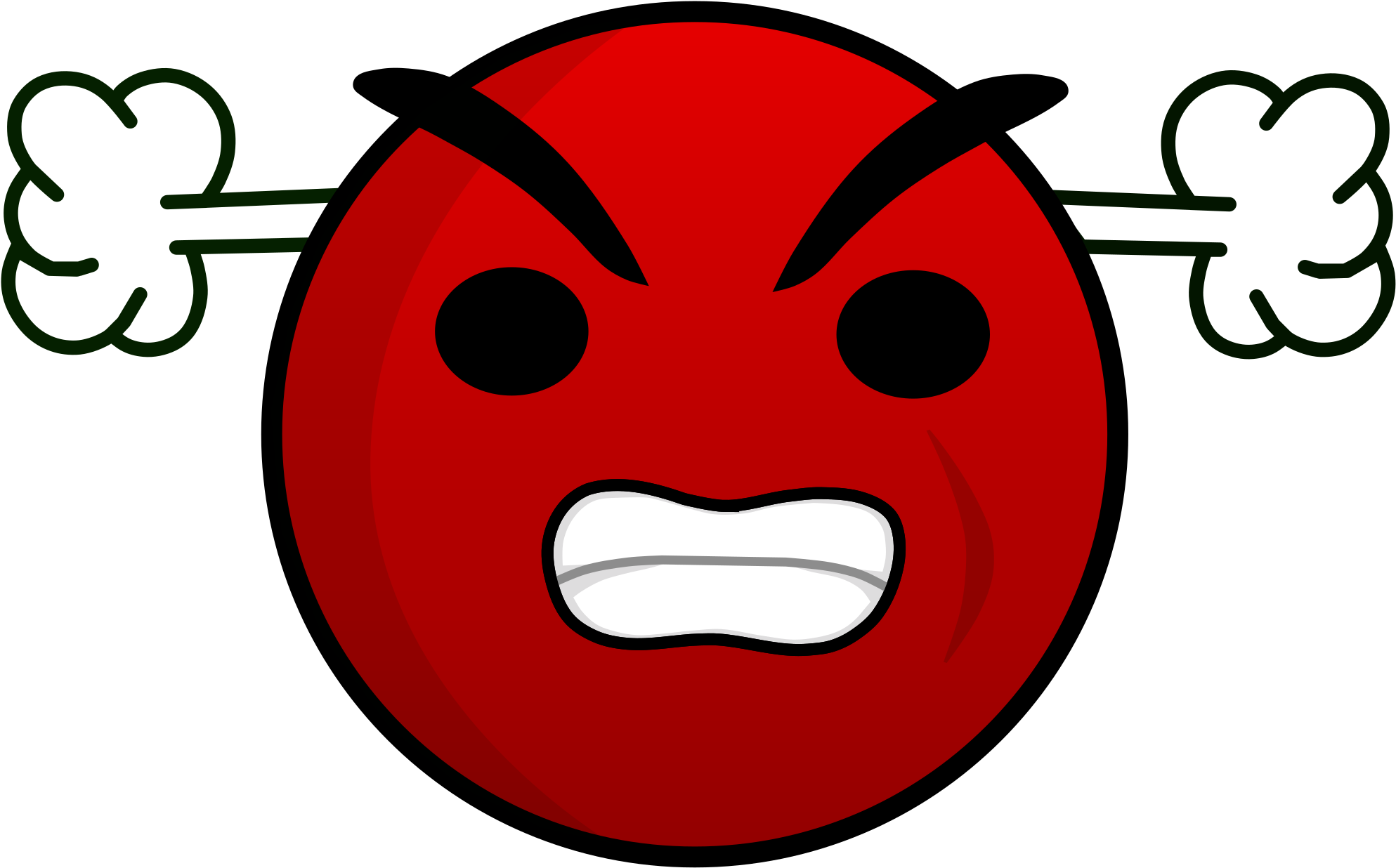